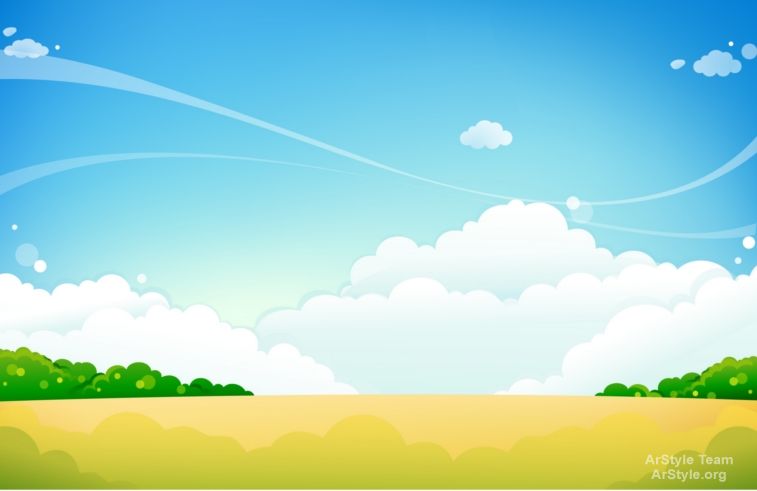 Загадки про домашніх тварин
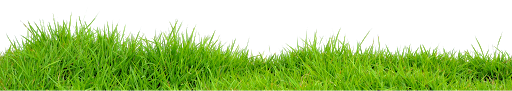 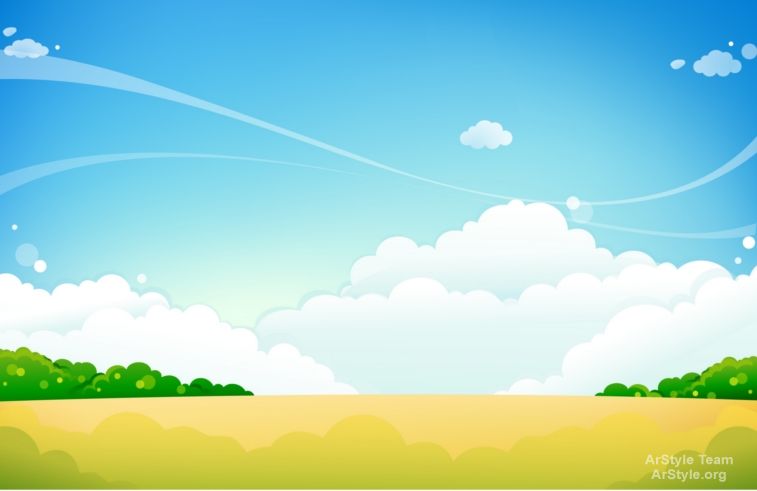 Лежить на сіні, сама не їсть, й іншим не дає.
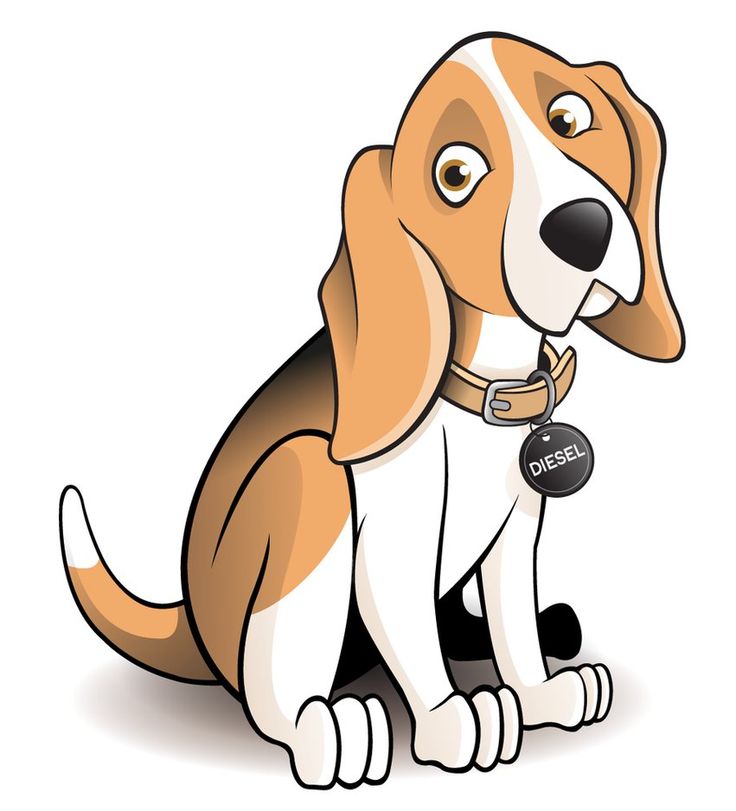 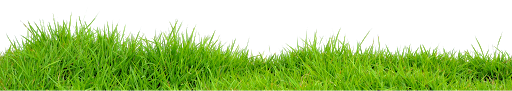 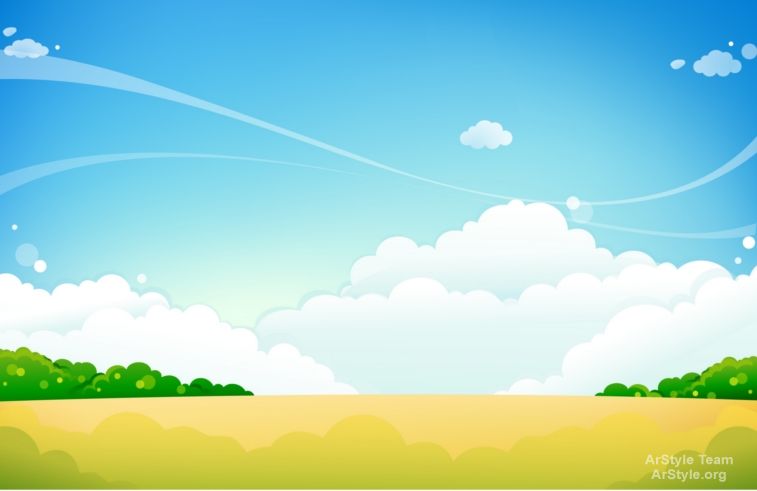 І вдень, і вночі 
у кожусі на печі.
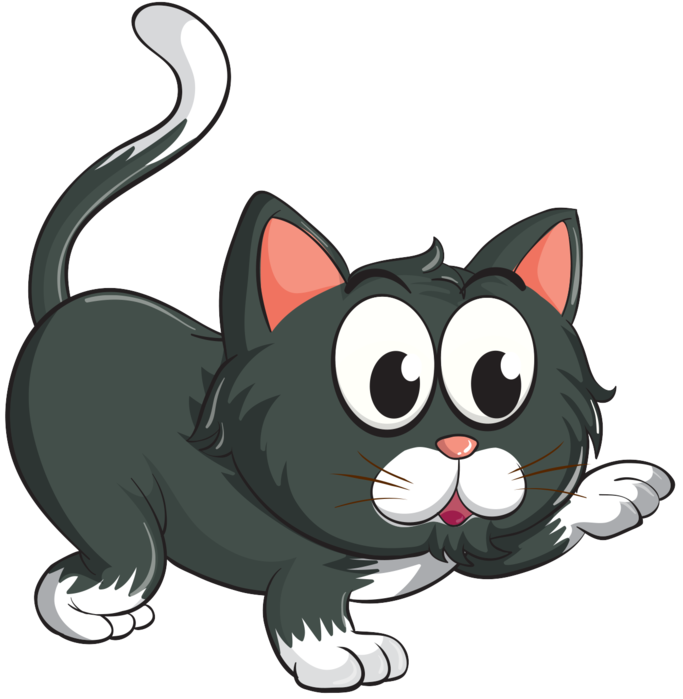 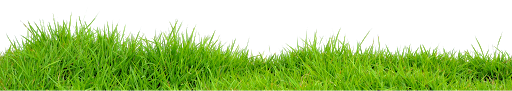 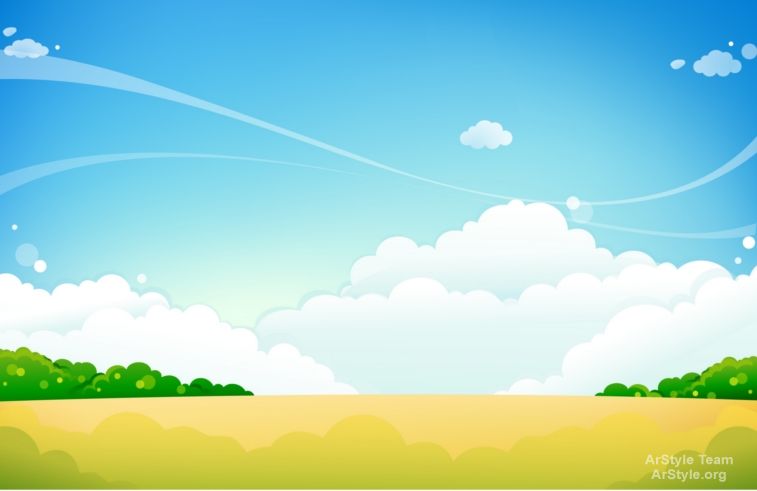 Хто із води виходить сухим?
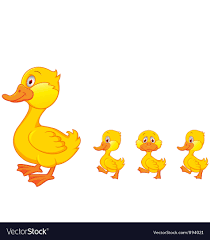 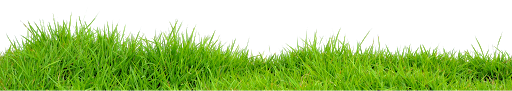 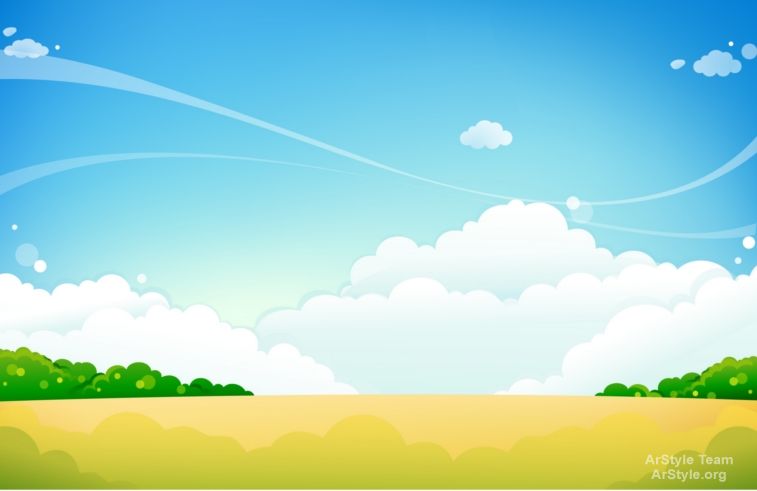 На дворі і на току —Скрізь луна : «Ку-ку-рі-ку!»
    Гордо птах цей походжає,Дуже пишний хвостик має,Шпори, гребінець чарівний.Що за птах цей, дітки?..
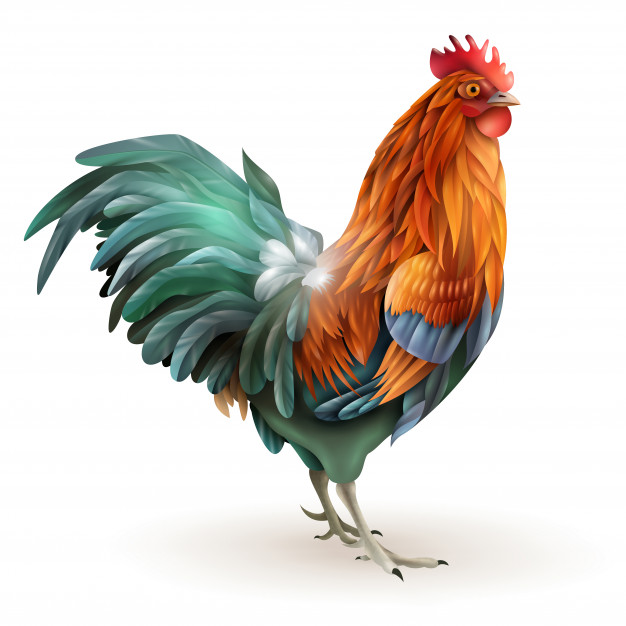 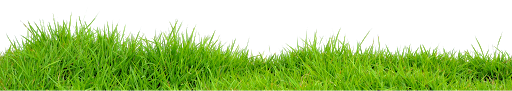 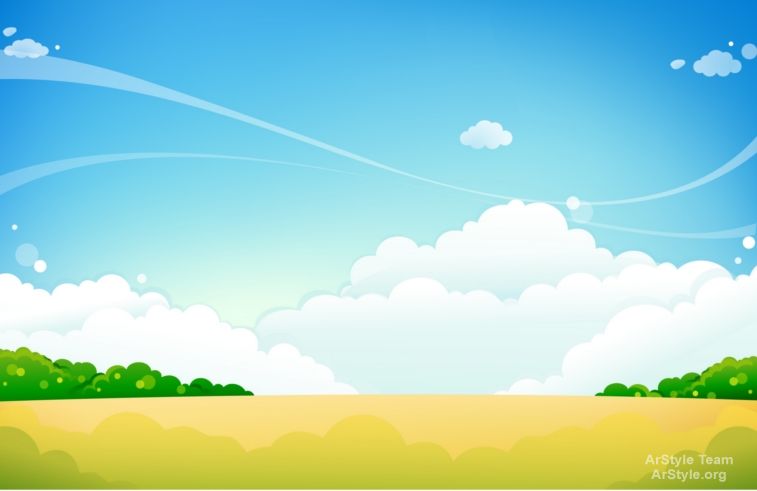 Кругом бочки 
бігають клубочки.
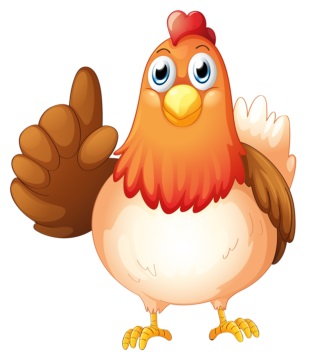 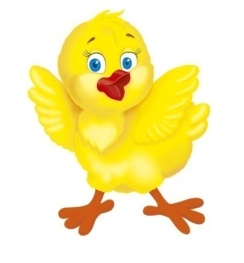 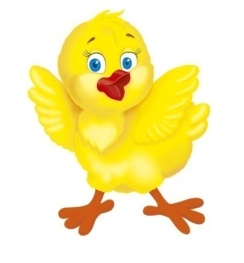 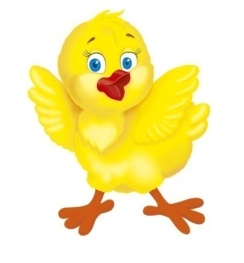 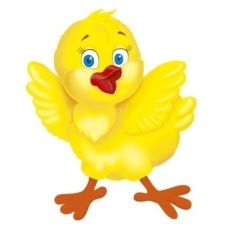 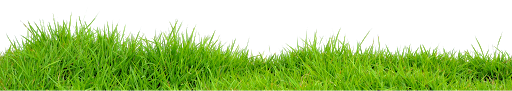 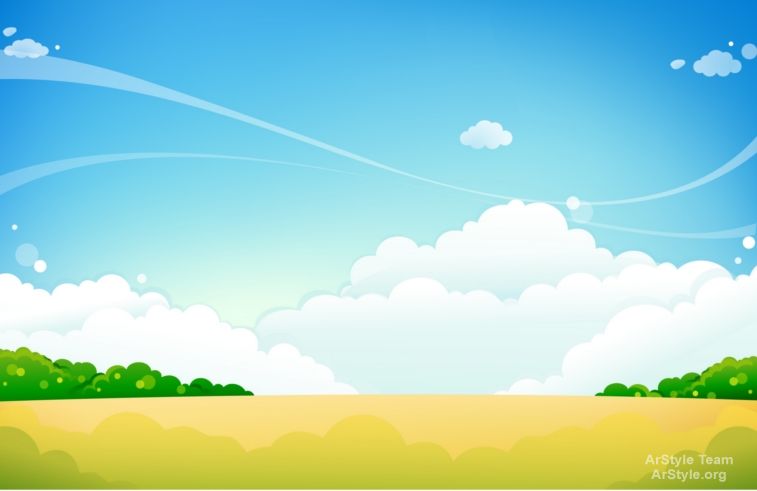 Хто боком спить, а лежачи їсть?
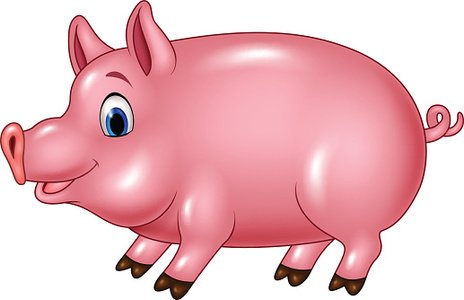 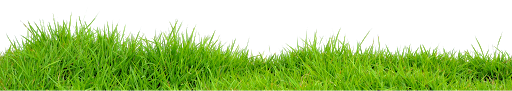 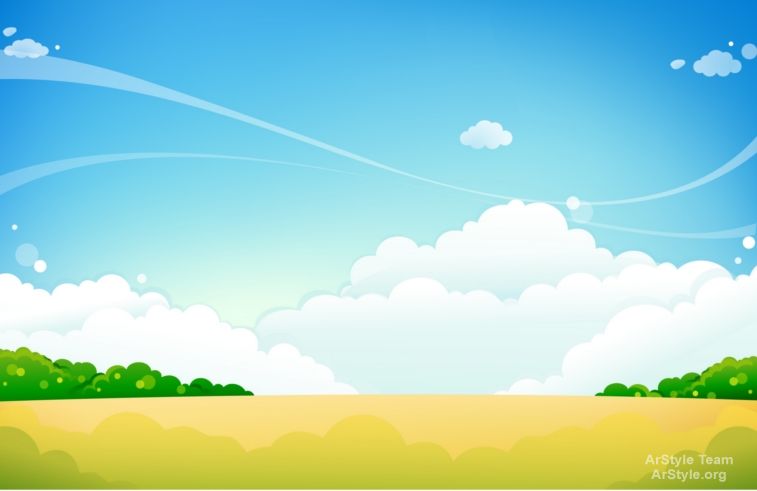 Йде в поле - як дощечка, 
а з поля - як бочечка.
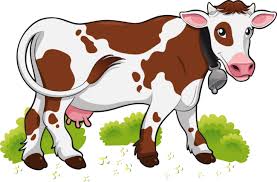 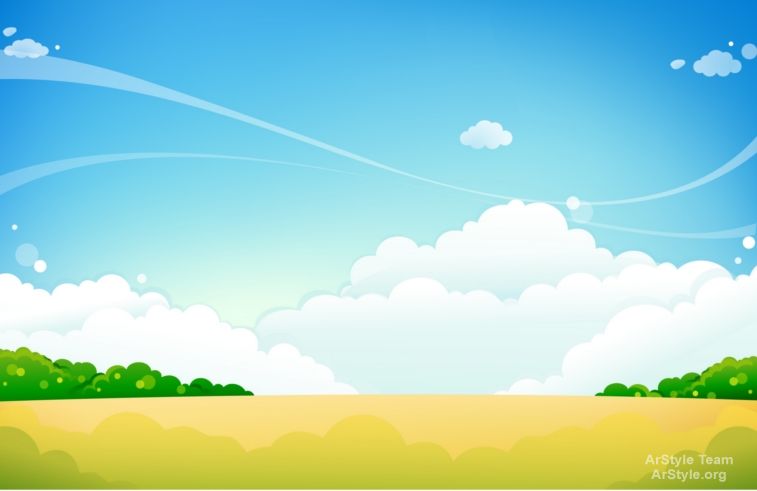 Хто родиться з бородою?
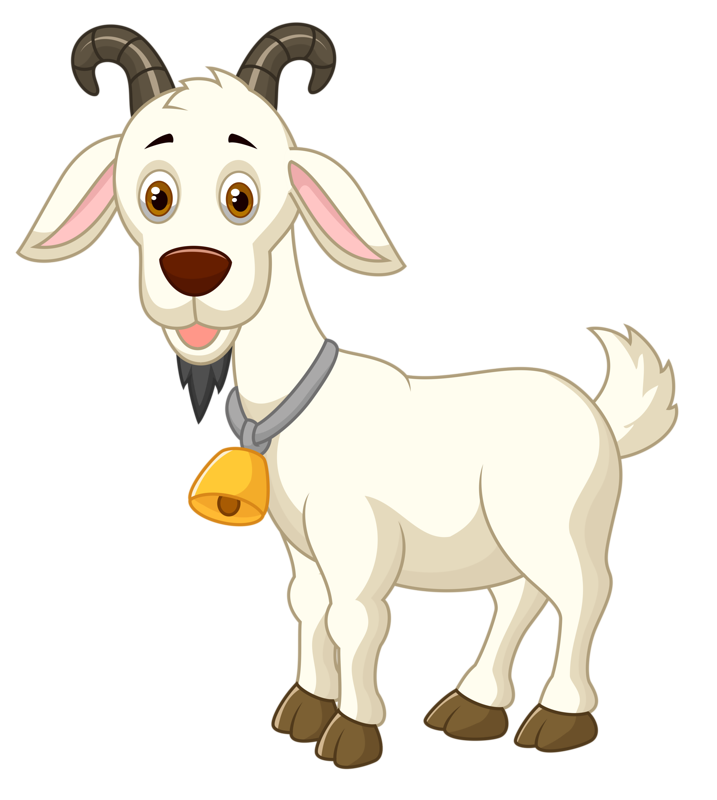 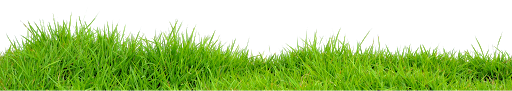 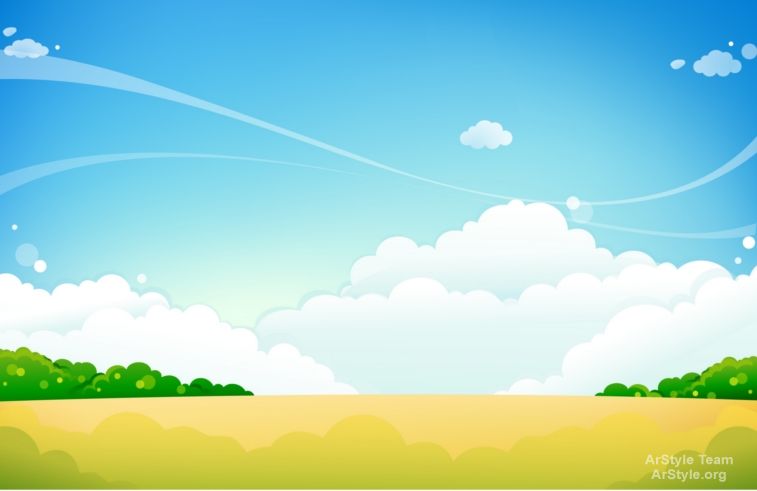 По лужку та полониніВсе мандрує в кожушині.Навіть влітку одяганкуНе лиша вона на ґанку.
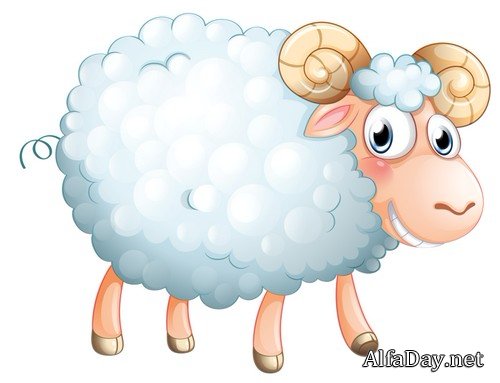 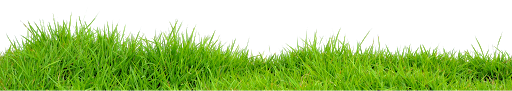 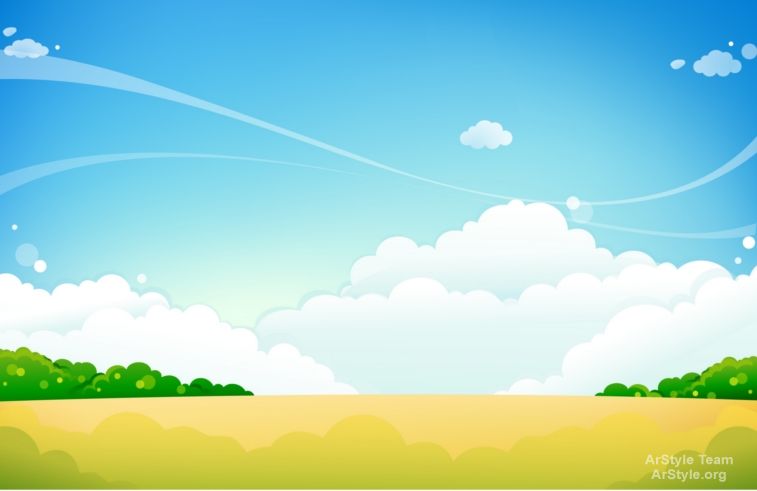 Стоїть в стайні,Вівса проситьІ на собіХлопців носить.
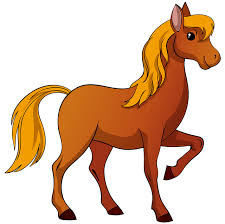 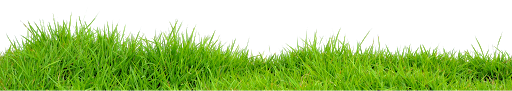